Compound TCP in NS-3
Keith Craig
1
What is Compound TCP?
As internet speeds increased, the long ‘ramp’ time of TCP Reno became an increasingly large issue.
According to an IETF paper in 2003, a 10Gbps line would require no more than 1 drop every 100 minutes to achieve maximal throughput.
A class of TCP algorithms known as “high speed” TCP algorithms attempt to alleviate this problem.
These algorithms ramp up and recover after loss more quickly in order to more efficiently saturate available bandwidth.
2
The Trouble with BIC and Cubic
BIC and Cubic (and loss-only based algorithms in general) exacerbate unfairness in scenarios with competing streams.
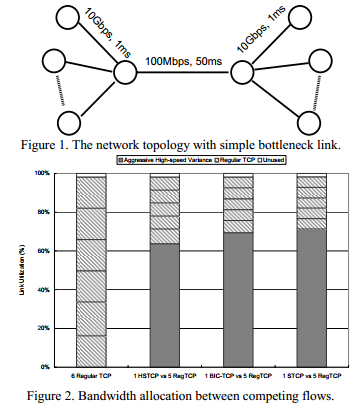 3
A Hybrid Approach
Compound TCP attempts to mitigate the unfairness issues with BIC and Cubic by introducing a ‘delay based’ component to the congestion window, in the style of TCP Vegas.
Broadly, Compound TCP calculates the total congestion window as the sum of a loss-based window (cwnd) that tracks packet drops, and a delay-based window (dwnd) modified by a moving RTT average.
4
Starting Up
At the start of a new connection, CTCP uses the same slow-start behavior that TCP Reno uses.
The dwnd is set to 0, disabling it during slow-start.
For each packet ACKed, the cwnd is incremented by 1.
The algorithm exits slow-start at the first dropped packet.
5
Loss-Based Window
CTCP uses the AIMD approach from TCP Reno.
When a packet is successfully ACKed, the cwnd increases by 1/cwnd+dwnd.
When a packet loss is detected, the cwnd is decreased by half.
6
Delay-Based Window
A delay-based window attempts to predict oncoming congestion by tracking RTT variations.
CTCP’s algorithm for delay is based on TCP Vegas, the ‘standard’ form of delay-based window TCP algorithms.
Broadly, given knowledge of the ‘best-case’ RTT and the current (or more typically, exponential moving average) RTT, decrease the dwnd if the difference between the two exceeds a defined parameter.
7
Delay-Based Numbers
8
Window Behavior Goals
9
Dwnd Fills in the Gaps
10
CTCP Under Delay Conditions
11
CTCP Implementations
CTCP is the default implementation in Windows systems, beginning with Windows Vista and Windows Server 2008.
A Linux implementation was added to the kernel, but no longer compiles in versions 2.6.17 or later, due to changes to the TCP stack implementation.
The closed nature of Windows and the current state of the Linux implementations means there may be no open source implementation of CTCP available.
12
Windows CTCP
The Windows CTCP implementation, owing to the closed nature of Windows, is itself proprietary. 
The original version appearing in Windows Vista, however, was written by the paper authors, and the original version of it was used for testing in the paper.
A few implementation optimizations are suggested in the paper:
Sampling only M RTTs per segment, where M is proportional to the RTT itself, since TCP flows only change their sending rate as their RTT
Setting ‘k’ to be ¾ instead of 5/6, as it is faster to calculate.
13
Linux CTCP
The implementation of CTCP in Linux (2.6.16) is similar, but not identical to the original CTCP paper.
Has parameters alpha, beta, gamma, and zeta as in the paper.
α=3, β=1, γ=30, ζ=1
K (the exponent in cwnd growth) is defined at a fixed 0.75.
14
Linux CTCP
The current RTT value is not set based on a moving average, but rather is the last seen RTT.
Additionally, RTTs are sampled. This is an optimization mentioned in the original CTCP paper to reduce packet handling overhead.
The CTCP paper recommended k = 5/6 (based on emulating the HSTCP response slope). The linux implementation uses 0.75 as an approximation, allowing the use of Newton-Raphson for quartic roots.
15
CTCP In NS-3
The ns-3 simulator is the latest version of the ns family of network simulators originally created and used in the RED paper.
Many newer algorithms (some of which were implemented in ns-2) are not yet implemented in ns-3.
CTCP is one of the algorithms not yet implemented; Cubic was only recently implemented in ns-3.
16
Which Version of CTCP?
Since both the implied implementation of CTCP on Windows and the verifiable implementation of CTCP on Linux are similar in their modifications from ‘paper CTCP’, both should provide similar performance.
The Linux version of CTCP was thus used as the primary implementation reference for CTCP in ns-3.
17
Implementation in ns-3
The underlying TcpSocketBase class in ns-3 provides the core TCP functionality.
TcpSocket provides NewAck() and DupAck() virtual methods to override to modify the cwnd, dwnd and window parameters.
TcpSocket also provides the slow-start functionality that CTCP uses.
18
Implementation in ns-3
NewAck() is called from the lower layers whenever a new acknowledgement is received.
When this happens, we can increment our cwnd value according to additive increase.
We also update the RTT estimates and IncreaseDwnd() or ThrottleDwnd() as necessary.
DupAck() is called whenever a packet has been dropped.
When this happens, cwnd is halved and dwnd is reduced by the (1-beta) factor.
19
Verification
In order to verify the correctness of the implemented algorithm in ns-3, it should be tested against the behavior of real-world CTCP implementations – Windows and Linux.
20
Questions?
21